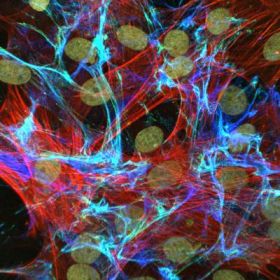 Matriz extracelularaletheia Souzadoutoranda
Matriz extracelular
Definição
Componente dos tecidos juntamente com as celulas
Produzida pelas celulas
Variavel de acordo com o tecido
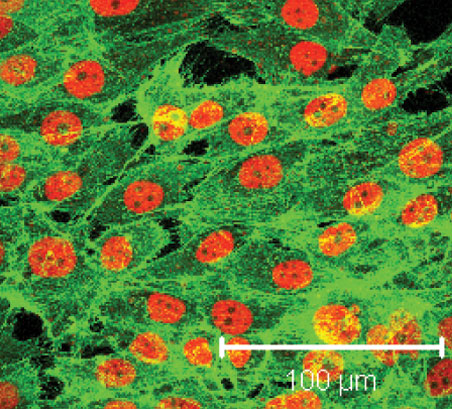 Matriz extracelular
Diferença entre os tecidos
Tecido conjuntivo
Abundante
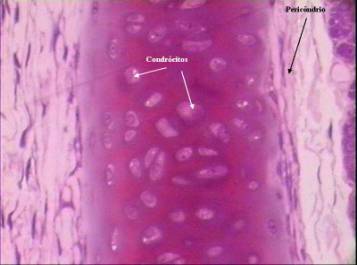 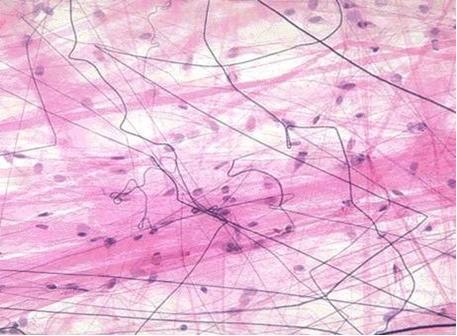 Matriz extracelular
Diferença entre os tecidos
Tecido Nervoso
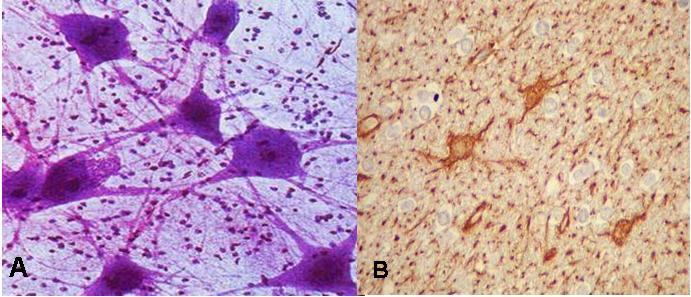 Matriz extracelular
Composição
Fibrosos 
Colagenos fibrilares
Proteinas de ligação
Fibronectina, laminina, tenascina, entactina
Microfibrilares
Colageno IV, elastina, fibrilina
Fluidos
Proteoglicanos
Matriz extracelular
Função
Permite interações entre celulas
Aderência, morfogênese, apoptose 
Confere as caracteristicas dos tecidos
Solidez, transparência entre outros
Preencher espaços entre as celulas
Resistência a compressão e estiramento aos tecidos
Fornece pontos de ancoragem para as celulas
Matriz extracelular
Função ECM no testiculo
Manter funcionamento
Sertoli
Afeta morfologia e comportamento
Leydig 
Afeta proliferação
Produção de testosterona
Expressão genica
Juntamente com integrinas forma plataforma para tradução de sinais
Manter  a integridade do epitelio seminifero
Matriz extracelular
Exemplos de matriz extracelular
Lamina basal
Matriz em forma de placa fina e rigida
Abaixo do epitelio
Celulas musculares
Adipocitos
Celulas de Schwann
Glomerulo renal
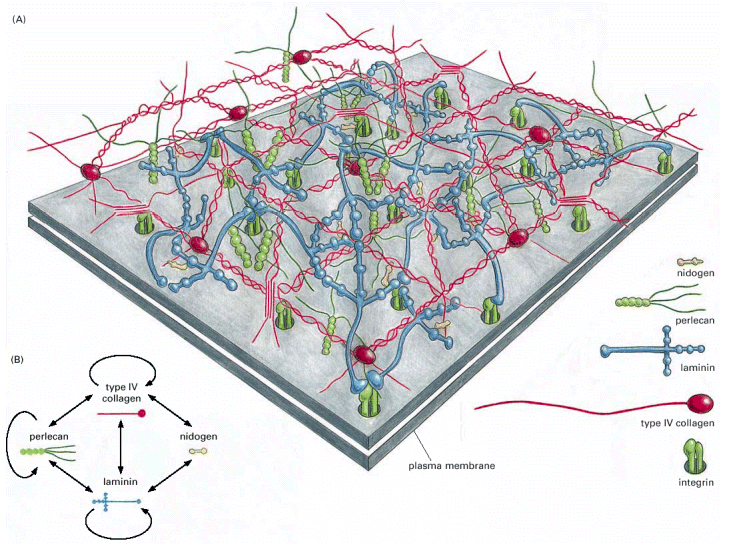 Matriz extracelular
Exemplos de matriz extracelular
Zona pelucida
Camada de glicoproteina que envolve o oocito
Importante para a interação oocito-SPTZ
Proteção durante a pre-implantação
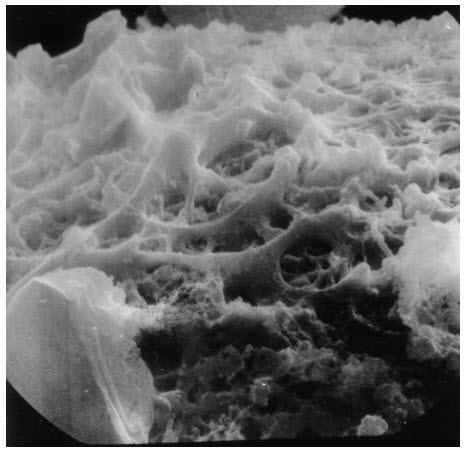 Zona pelucida  de oocito maduro em gatos
Matriz extracelular
Exemplos de matriz extracelular
Membrana basal no testiculo
Camada de glicoproteina+ polisacarideos
Estrutura folhear fina
Possui contato fisico com c. Sertoli e espermatogônia
Composição
Colageno IV, laminina, sulfato de heparan e entactina
[Speaker Notes: L – lipideo
V- vaso
SC –Sertoli cell
GC- Germinative cell]
Composição estrutural da ECM
Colageno
Principal proteína da matriz 
Proteina “andaime”
Atua na tradução de sinais via receptores de membrana (integrinas) 
Existem mais de 25 cadeias de colágenos descritas, cada uma codificada por um gene.
Fibras de colageno
Fibroblasto
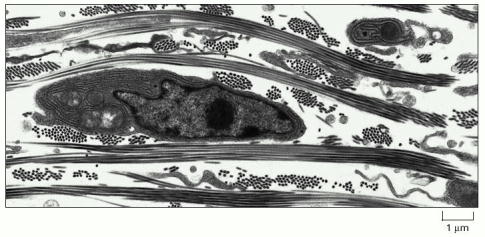 Composição estrutural da ECM
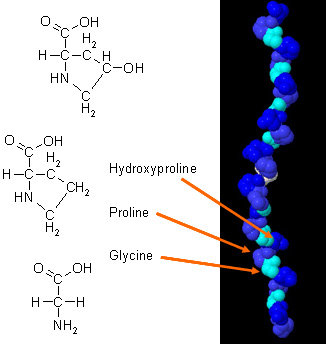 Colageno
glicina-prolina-hidroxiprolina
Glicosilados  
Sintese nos ribossomos e RE
Composição estrutural da ECM
Colageno
São conhecidos +24 tipos de colageno 
Tipos de colágenos no tecido conectivo: I (pele e osso), II (cartilagem), III (Aorta), V, XI, IX;
Formação de redes: IV (memb.basal testicular) e VII;
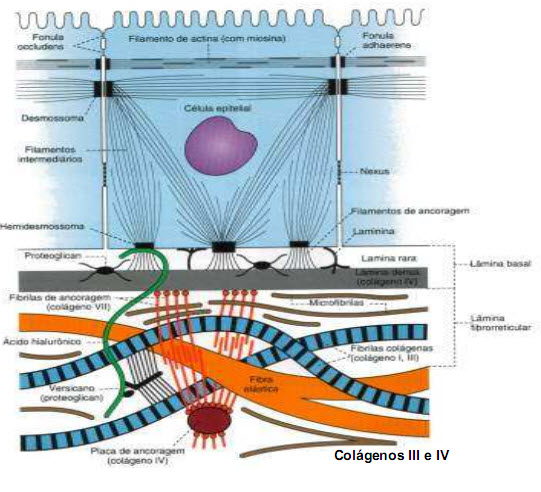 Composição estrutural da ECM
Elastina 
Elasticidade aos tecidos
Hidrofobica
Rica em prolina e glicina
Não glicosilada
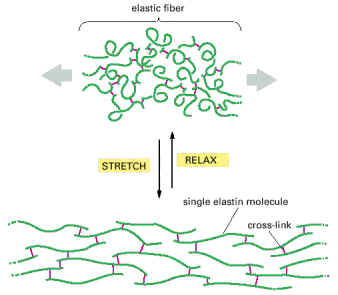 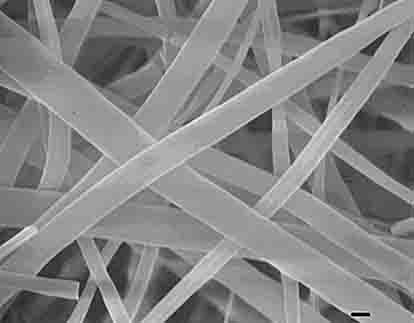 Composição adesiva da ECM
Fibronectina
Glicoproteina multiadesiva
Adesão celula-ECM
Liga-se 
Colageno
Heparina
Sulfato de heparan
Acido hialurônico
Marca o caminho para 
     celulas embrionarias
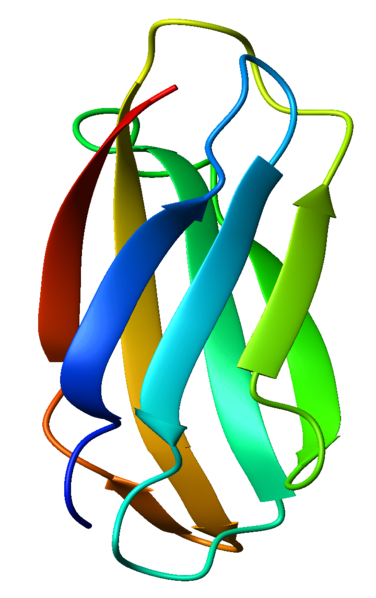 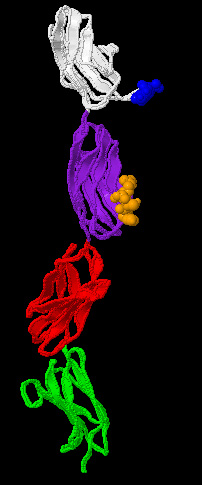 Composição adesiva da ECM
Fibronectina
Forma um dímero ligado por 2 pontes de S-S
Vários domínios de ligação 
outras moléculas da ECM
receptores da superfície celular
Uma forma solúvel circula no corpo e ativa
coagulação, cicatrização e fagocitose
Múltiplas formas são produzidas por RNA splicing 
gene de 50 Kb contendo 50 exons.
Composição adesiva da ECM
Laminina 
Complexo de 3 cadeias polipeptídicas
Vários domínios de ligação
 Colágeno IV, 
Sulfato de heparan 
Entactina
Receptores de lamininas na superfície celular.
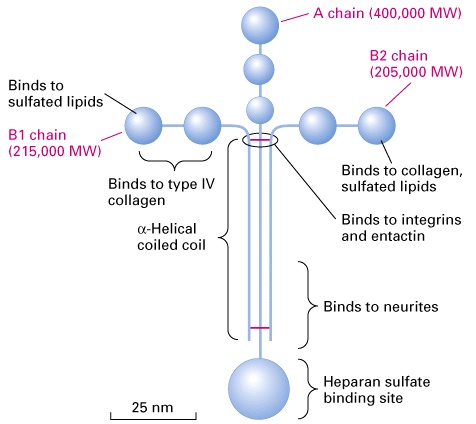 Composição adesiva da ECM
Laminina 
Praticamente restrita a lamina basal
Proteina mais eficiente
Regula as junções oclusivas da c. Sertoli
Permite ligação funcional entre ECM e citoesqueleto da celula
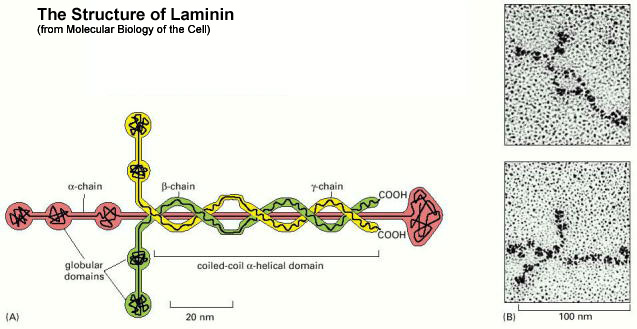 Composição adesiva da ECM
Entacina (Entactina ou Nidogen)
Permite ligação da laminina ao colageno
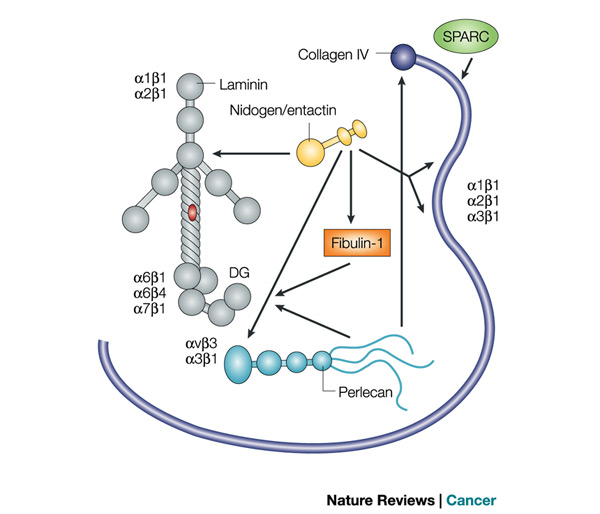 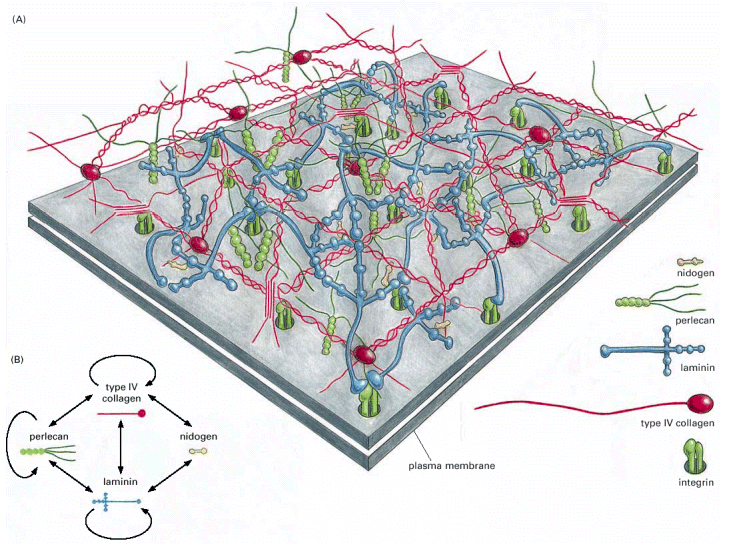 Nidogen=entacina
Composição fluida da ECM
Proteoglicanos 
Proteinas ligadas covalentemente a glicosaminoglicanos (GAGs)
GAGs + proteoglicanas 
Formam uma substância altamente hidratada do tipo gel, onde as proteínas estão inseridas.
Este gel é altamente resistente a forças de compressão, enquanto que as proteínas fibrosas (colágeno) dão ao tecido uma resistência à tensão
Composição fluida da ECM
GAGs
Cadeias de polissacarídeos sem ramificações
 Carga negativa pelos radicais sulfato e carboxila
Compostas de unidades repetitivas de dissacarídeos
açúcar amino, N-acetilglicosamina, ou N-acetilgalactosamina ou açúcar derivado de ácido glicurônico ou idurônico
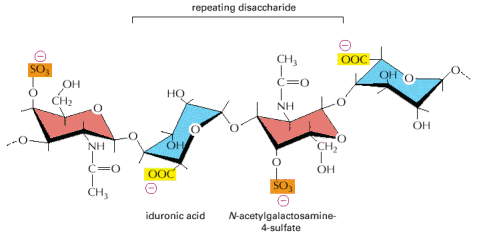 Composição fluida da ECM
GAGs
Carregados (-) 
   atraem cations
     atraem agua      

géis hidratados porosos (substancia amorfa)
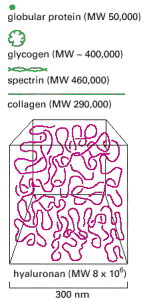 PROTEOGLICANOS
AGUA
PROTEINAS
agua
Composição fluida da ECM
GAGs
Funções
 Resistencia aos tecidos
Regula transito de moleculas de acordo com tamanho e carga
Presente em cascatas de sinalização
Regulação da atividade das proteases e seus inibidores
Exemplos 
Perlecano, agrecano, sindecano, neurocano
Composição fluida da ECM
GAGs
Classificação
HYALURONAM
ácido glicurônico +
 N-acetilglicosamina
 até 25.000 resíduos
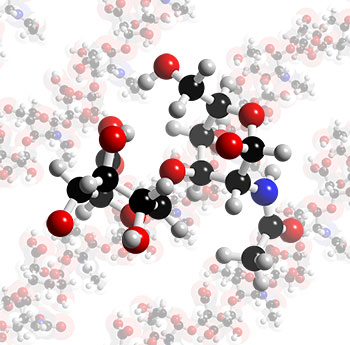 Composição fluida da ECM
GAGs
Classificação
CHONDROITINA SULFATO E DERMATAN SULFATO (Ácido glicurônico + N-acetilgalactosamina)
HEPARAN SULFATO E HEPARINA (glicosamina ou ácido idurônico + N-acetilglicosamina)
KERATAN SULFATO (galactose + N-acetilglicosamina).
Composição fluida da ECM
Proteoglicanos ligam-se a várias moléculas sinalizadoras secretadas, como  certos fatores de crescimento, e podem aumentar ou inibir sua atividade sinalizadora.
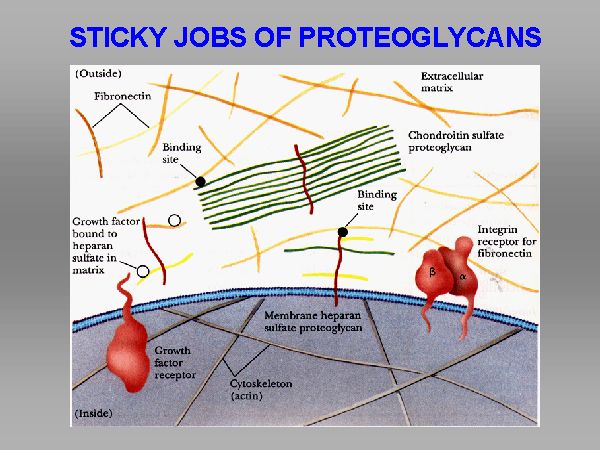 Regulação da ECM
Epitelio seminifero: ação sinergica das MMPs e TIMPs
Efeito critico 
movimento celular
Junções oclusivas das c. Sertoli
Reestruturação das junções durante esperamtogenese
Regulação da ECM
MMPs
MMP-2 (+ frequentes)
C. Sertoli, c. Leydig, mioide peritubular
MMP-9
C. Sertoli
TIMPs
TIMP-1, 2, 3, 4 
TIMP-1
C. Sertoli, c. mioide, c. germinativas, corpos residuais
TIMP-2 (+frequente)
C. Sertoli, c. Leydig, c. mioide peritubular
[Speaker Notes: Substratos das MMPs: proteases, inibidores de proteases, fatores de crescimento latente, proteinas ligadoras de fatores de crescimento, moleculas de adesao celular, receptores de membrana celular e todas as proteinas estruturais da ECM]
Regulação da ECM
TNFα
Produzido por c. Sertoli, cel. Germinativa e macrofagos testiculares
Regula 
MMPs
MMP-9 
TIMPs
TIMP-1
Mecanismo ainda não totalmente conhecido
A administração cronica leva a perda de cel. germinativas
[Speaker Notes: Substratos das MMPs: proteases, inibidores de proteases, fatores de crescimento latente, proteinas ligadoras de fatores de crescimento, moleculas de adesao celular, receptores de membrana celular e todas as proteinas estruturais da ECM]
Efeitos da proteolise da ECM pela MMPs
Regulação da adesão cel-cel e cel-matriz
Liberação, ativação ou inativação de moleculas de sinalização autocrina e paracrina
Ativação ou inativação de receptores celulares de superficie
Ocorre efeito direto sobre as junções
Alterações da ECM - Fertilização
Fusão das membranas         sptz- membrana
        SPTZ
                 hidrolise
         fosfatidilinositol 4,5 bifosfato  do ovo
                          geração de IP3

    Ativação dos canais de calcio (      calcio intracelular)

                  exocitose dos granulos corticais

                            bloqueio da poliespermia
Proteina G ativa  fosfolipase C
[Speaker Notes: Oscilina eh uma proteina soluvel do semen e q se correlaciona com o [ca] para a ativacao do ovo .
Tem 33kDa e se localiza na regiao equatorial intracelular do sptz. OPN????????????
Ca eh liberado e sequestrado do meio pelo RE
Dentro do ovo eh alcalino, mas os granulos são liberados em meio acido]
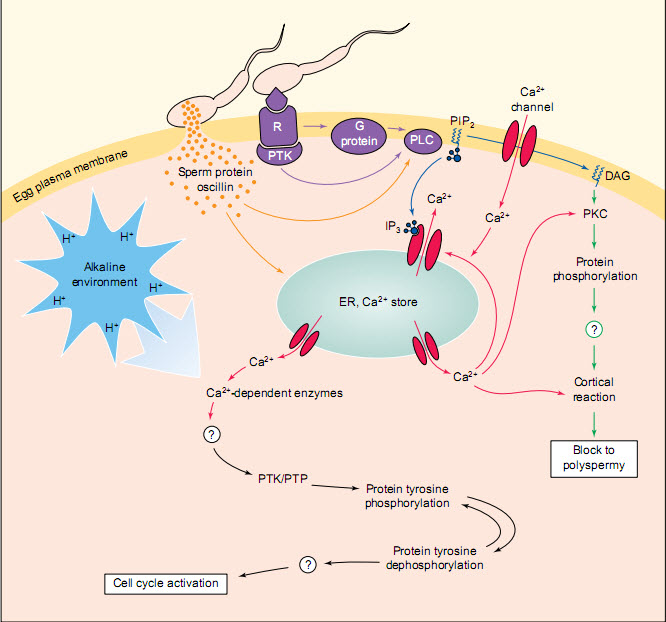 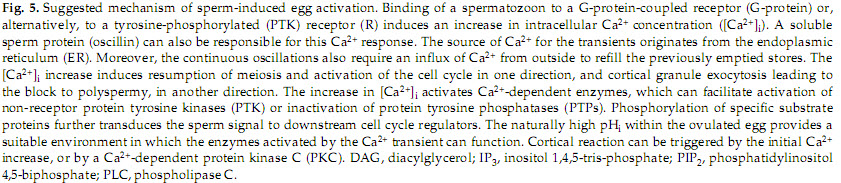 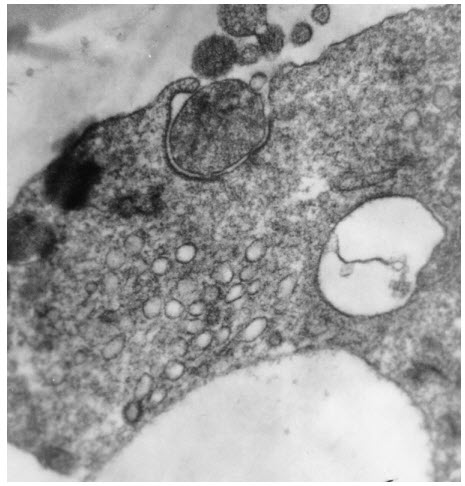 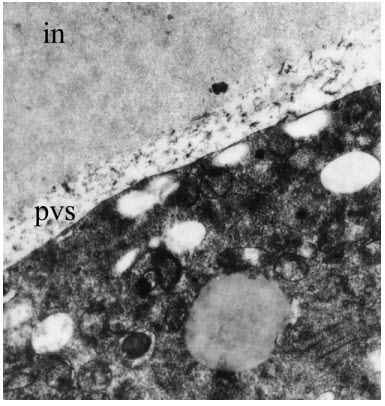 ZP  oocito ovulado
ZP  oocito ativado
ZP  oocito fertilizado
Junções celulares oclusivas
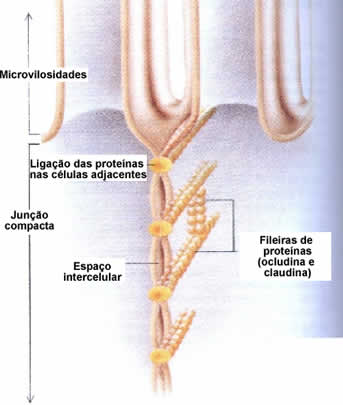 Junções oclusivas
Liga duas celulas epiteliais
Barreira de permeabilidade seletiva
Separa fluido com composição diferente
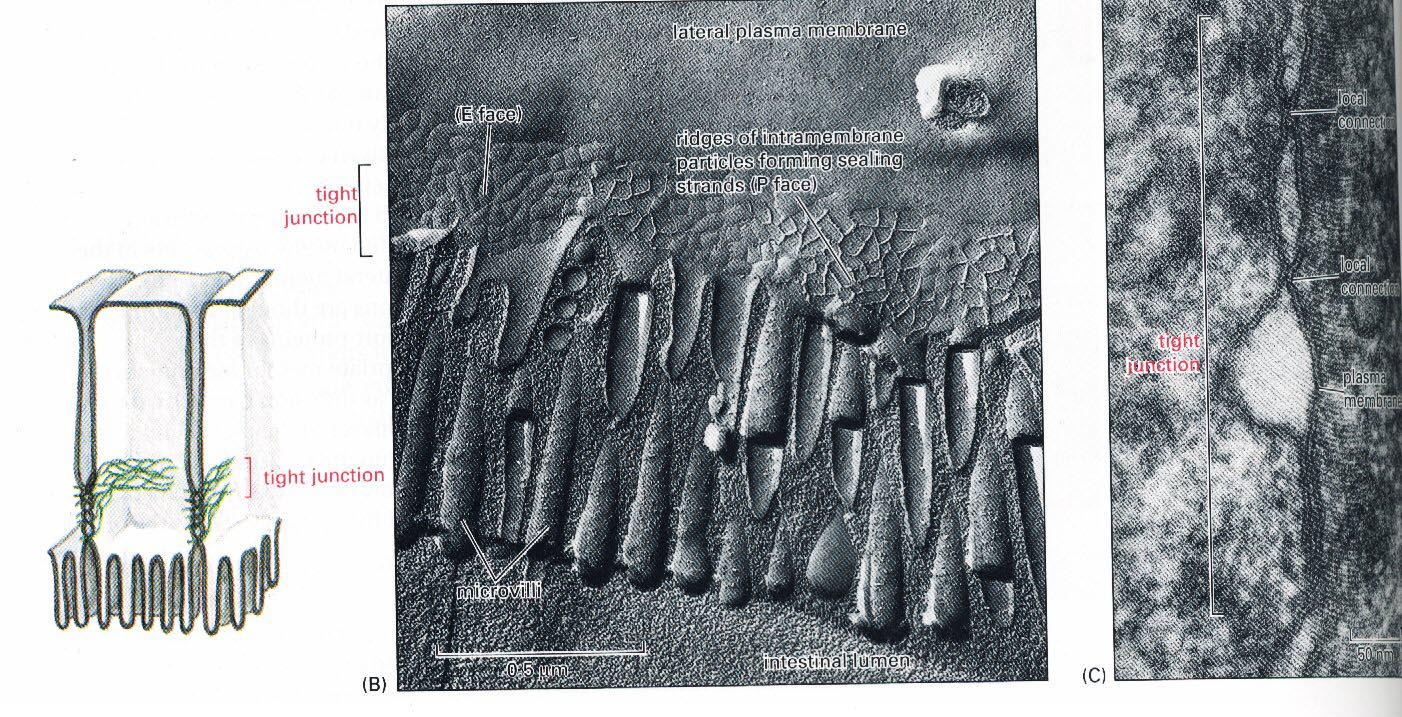 Estrutura da junção oclusa em células do intestino e modelo proposto para esse tipo de adesão celular
Junções celulares oclusivas
Formadas por proteínas
 Claudinas
 Ocludinas 
Moléculas de adesão juncional ancoradas nas membranas de suas células adjacentes 
Interagem umas com as outras 
Manter as células unidas 
Prevenir que moléculas passem entre elas.
 As proteínas das junções oclusas interagem com proteínas "scaffold “ para conectar com várias vias de transdução de sinais envolvidas na regulação das funções dessas junções.
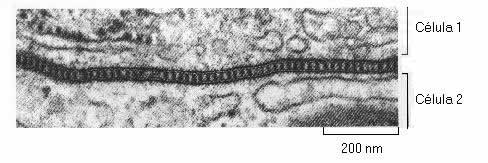 Junções celulares comunicantes
GAP junction
Particulas cilindricas
Permitem o contato das celulas entre si
Funcionamento coordenado e harmonico
Permite o movimento de moleculas e ions do citosol de uma celula para outra
Formadas por conexinas
Canal conexon
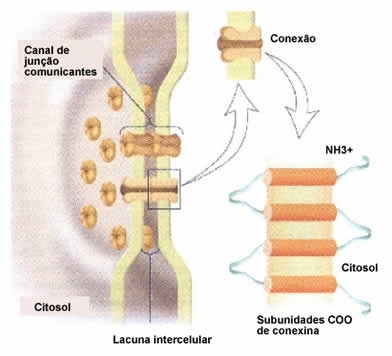 Junções celulares
Junções ancorantes 
Conectam o citoesqueleto de uma célula ao de outra célula, ou à matriz extracelular 

Abundantes em tecidos sujeitos a estresse mecânico severo (músculo cardíaco e a epiderme)
Junções celulares ancorantes
Existem 3 formas
Junções aderentes
Formam um cinto de adesão contínuo, logo abaixo das junções oclusas
As MP das células adjacentes são mantidas unidas por proteínas transmembrana denominadas de CADERINAS.
 Dentro das células existe um feixe contráctil de actina que está conectado à MP por proteínas de ligação (Catenina, Vinculina, a-actinina e Plakoglobina).
Junções celulares ancorantes
Junções ancorantes 
Desmossomos (sítios de conexão de filamentos intermediários)
Formam uma ponte entre 2 celulas epiteliais
Local de conexão dos filamentos intermediarios
A proteína transmembrana é da família das caderinas.
 Essas estruturas distribuem as tensões sofridas pelo tecido
Junções celulares ancorantes
Junções ancorantes
Hemidesmossomos (sítios de conexão de filam. intermediários)
Conexão entre a celula e a memb. Basal
Possuem grupos de integrinas unidos a filamentos intermediarios de queratina ligados ao colageno IV atraves da laminina
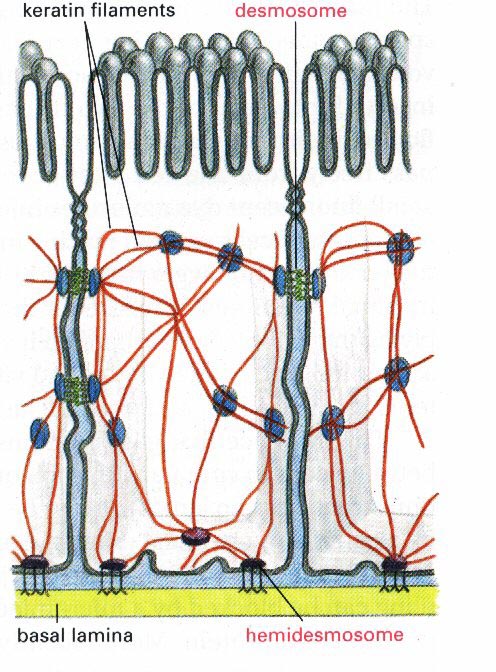 Tipos múltiplos de moléculas de adesão celular agem em paralelo para mediar a adesão seletiva célula-célula e célula-matriz extracelular
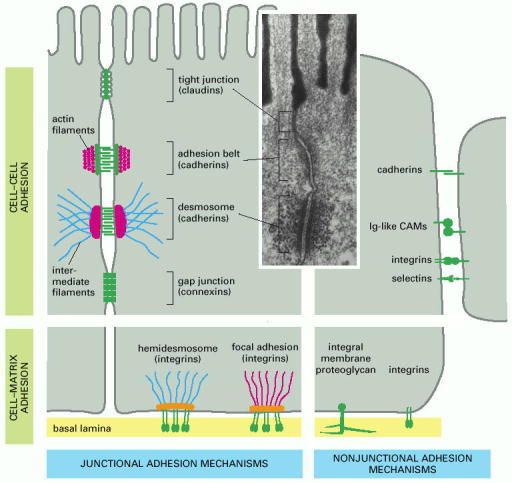 Conclusões e Perspectivas
Os mecanismos que atuam sobre o epitelio seminifero são numerosos e seus mecanismos não foram totalmente compreendidos.
O TNFα poderia ser usado como contraceptivo masculino????
Ainda existem lacunas no mecanismo que leva a ativação do ovo após a ligação com sptz
Adesão célula a célula
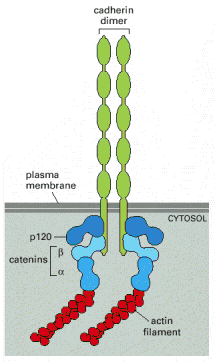 A maioria das caderinas funcionam como proteínas transmembrana conectoras, que medeiam as interações entre o citoesqueleto de actina das células presentes nas junções aderentes.
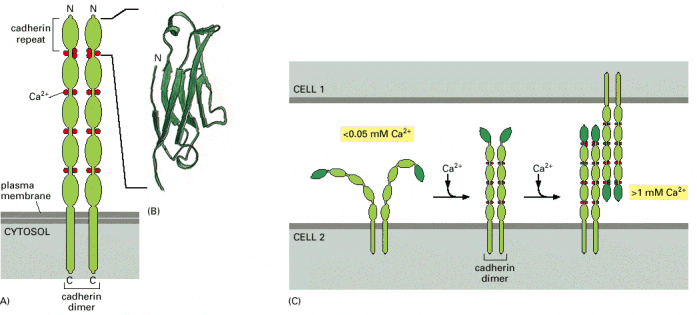 Integrinas
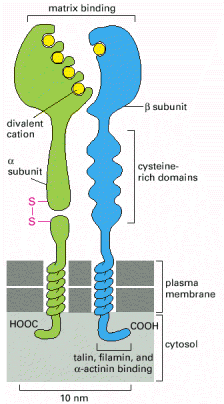 As integrinas são receptores extracelulares da matriz extracelular em animais. São proteínas trans-membrana, formando heterodímeros de duas cadeias (a e b). Elas ligam-se fracamente à matriz, mas em grande número, formam uma ligação do tipo VELCRO. Algumas ligam-se a apenas um tipo de molécula na matriz e outras a mais de um tipo. Por exemplo, integrinas presentes nos fibroblastos ligam-se a colágeno, fibronectina e laminina. A ligação é dependente de Ca2+. 8 integrinas ligam-se à fibronectina, 5 à laminina. Em humanos, existem 9 tipos de cadeias  b e 24 de a, que são formados por splicing alternativo.